CollaboratiVET Πρόγραμμα σπουδών για καθηγητές/εκπαιδευτές/εκπαιδευτικούς ΕΕΚ
Ενότητα 3: Σχεδιασμός μαθημάτων με ανεστραμμένη τάξη μέσω συνεργατικών μεθόδων
Μάθημα 2: Συνεργατική δημιουργία περιεχομένου
Με τη χρηματοδότηση της Ευρωπαϊκής Ένωσης. Οι απόψεις και οι γνώμες που διατυπώνονται εκφράζουν αποκλειστικά τις απόψεις των συντακτών και δεν αντιπροσωπεύουν κατ'ανάγκη τις απόψεις της Ευρωπαϊκής Ένωσης ή του Ευρωπαϊκού Εκτελεστικού Οργανισμού Εκπαίδευσης και Πολιτισμού (EACEA). Η Ευρωπαϊκή Ένωση και ο EACEA δεν μπορούν να θεωρηθούν υπεύθυνοι για τις εκφραζόμενες απόψεις.
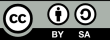 Μαθησιακοί στόχοι
Στο τέλος αυτής της ενότητας, οι συμμετέχοντες θα είστε σε θέση να:
Κατανοήσετε την έννοια της συνεργατικής δημιουργίας περιεχομένου σε μια ανεστραμμένη τάξη.
Προσδιορίσετε εργαλεία και πλατφόρμες κατάλληλα για την αποτελεσματική συνδημιουργία περιεχομένου.
Αναπτύξετε στρατηγικές για την εμπλοκή των μαθητών στη συνεργατική δημιουργία περιεχομένου.
Σχεδιάσετε δραστηριότητες συνεργατικής δημιουργίας περιεχομένου για μια ανεστραμμένη τάξη.
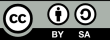 Συνεργατική δημιουργία περιεχομένου στην ΕΕΚ
Η συνεργατική δημιουργία περιεχομένου στην ΕΕΚ περιλαμβάνει τη συνεργασία τόσο των εκπαιδευτικών όσο και των εκπαιδευομένων για τη δημιουργία μαθησιακού υλικού που αντικατοπτρίζει πραγματικές εφαρμογές, προωθώντας την ενεργητική μάθηση και την ανάπτυξη δεξιοτήτων.
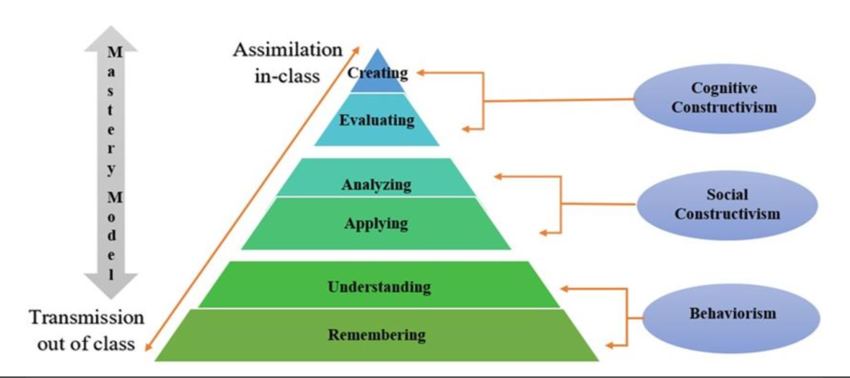 Πηγή: https://www.researchgate.net/figure/Synthesis-of-the-models-and-theories-associated-with-Flipped-Learning_fig1_375609813
Με τη χρηματοδότηση της Ευρωπαϊκής Ένωσης. Οι απόψεις και οι γνώμες που διατυπώνονται εκφράζουν αποκλειστικά τις απόψεις των συντακτών και δεν αντιπροσωπεύουν κατ'ανάγκη τις απόψεις της Ευρωπαϊκής Ένωσης ή του Ευρωπαϊκού Εκτελεστικού Οργανισμού Εκπαίδευσης και Πολιτισμού (EACEA). Η Ευρωπαϊκή Ένωση και ο EACEA δεν μπορούν να θεωρηθούν υπεύθυνοι για τις εκφραζόμενες απόψεις.
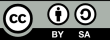 Ενίσχυση της συνεργατικής μάθησης:
Η σημασία της συνεργατικής δημιουργίας περιεχομένου στην ΕΕΚ
Με τη χρηματοδότηση της Ευρωπαϊκής Ένωσης. Οι απόψεις και οι γνώμες που διατυπώνονται εκφράζουν αποκλειστικά τις απόψεις των συντακτών και δεν αντιπροσωπεύουν κατ'ανάγκη τις απόψεις της Ευρωπαϊκής Ένωσης ή του Ευρωπαϊκού Εκτελεστικού Οργανισμού Εκπαίδευσης και Πολιτισμού (EACEA). Η Ευρωπαϊκή Ένωση και ο EACEA δεν μπορούν να θεωρηθούν υπεύθυνοι για τις εκφραζόμενες απόψεις.
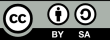 Ενίσχυση της συνεργατικής μάθησης:
Οφέλη από τη συνεργατική δημιουργία περιεχομένου για την ΕΕΚ
Πρακτική εφαρμογή: Η συνεργατική δημιουργία επιτρέπει στους σπουδαστές να εφαρμόσουν τις θεωρητικές γνώσεις σε πρακτικά έργα παρόμοια με αυτά του επαγγέλματός τους.
Έκθεση σε διαφορετικές δεξιότητες: Η συνεργασία σε θέματα περιεχομένου εκθέτει τους μαθητές σε διαφορετικούς ρόλους, όπως σε ένα πραγματικό εργασιακό περιβάλλον.
Προσαρμοσμένη μάθηση: Όπως η ηλεκτρολογία, η φιλοξενία ή η ξυλουργική, καθιστώντας τη μάθηση ιδιαίτερα συναφή.
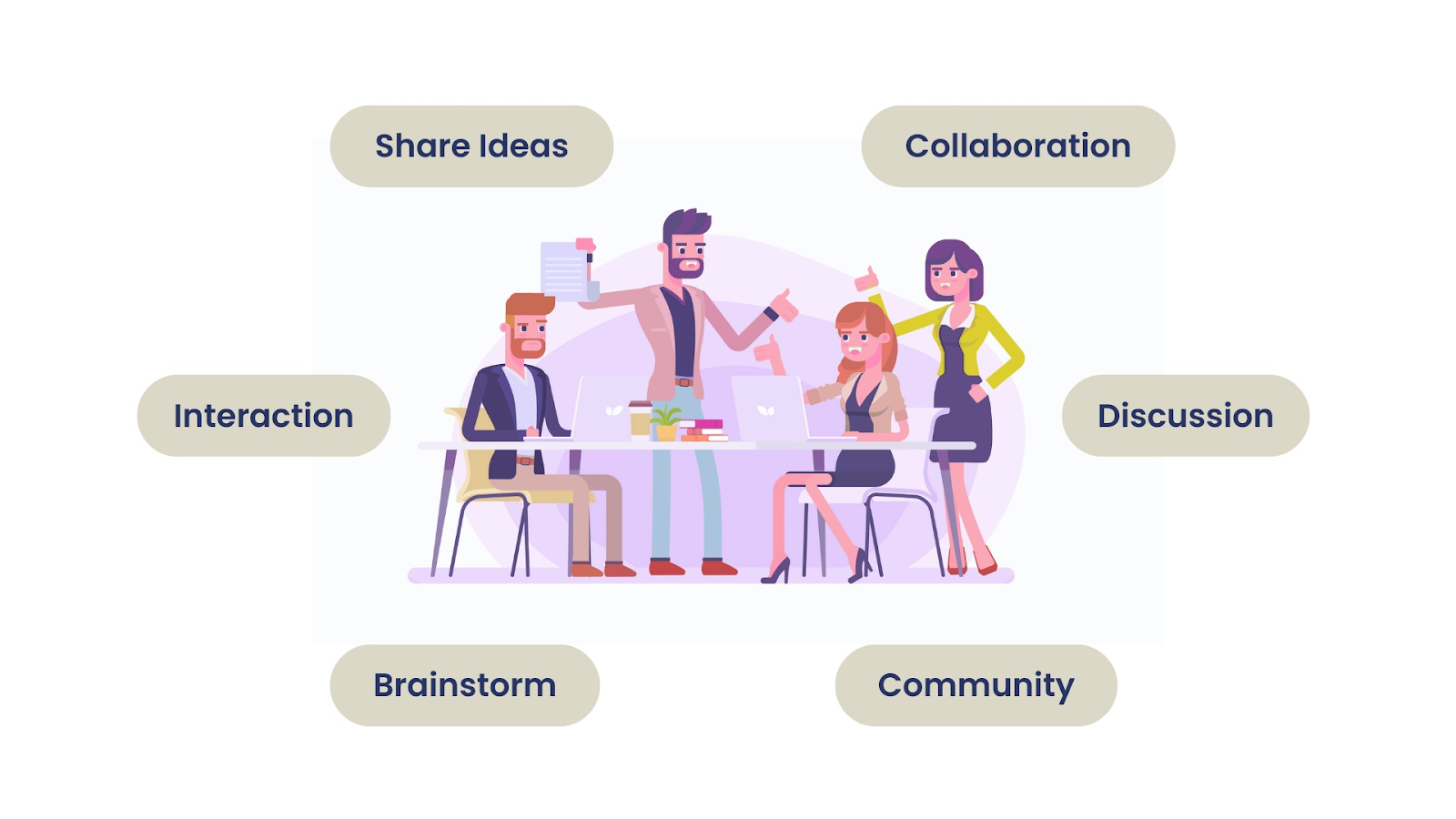 Πηγή: https://www.educate-me.co/blog/benefits-of-collaborative-learning
Με τη χρηματοδότηση της Ευρωπαϊκής Ένωσης. Οι απόψεις και οι γνώμες που διατυπώνονται εκφράζουν αποκλειστικά τις απόψεις των συντακτών και δεν αντιπροσωπεύουν κατ'ανάγκη τις απόψεις της Ευρωπαϊκής Ένωσης ή του Ευρωπαϊκού Εκτελεστικού Οργανισμού Εκπαίδευσης και Πολιτισμού (EACEA). Η Ευρωπαϊκή Ένωση και ο EACEA δεν μπορούν να θεωρηθούν υπεύθυνοι για τις εκφραζόμενες απόψεις.
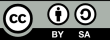 Ενίσχυση της συνεργατικής μάθησης:
Παραδείγματα συνεργατικής δημιουργίας περιεχομένου στην ΕΕΚ
Οδηγοί ασφαλείας: Οι μαθητές δημιουργούν οδηγούς ασφαλείας με βάση τα πρότυπα του κλάδου, όπως τα πρωτόκολλα ασφαλείας στις κατασκευές ή στο χειρισμό μηχανημάτων.
Εκπαιδευτικά βίντεο: Μαθητές συνεργάζονται για να δημιουργήσουν βήμα προς βήμα εκπαιδευτικά βίντεο σχετικά με ειδικές διαδικασίες του κλάδου, όπως η συντήρηση αυτοκινήτων ή οι τεχνικές μαγειρικής.
Μελέτες περιπτώσεων: Οι φοιτητές αναπτύσσουν μελέτες περιπτώσεων που αντικατοπτρίζουν τις προκλήσεις του κλάδου, όπως η αντιμετώπιση τεχνικών προβλημάτων ή η διαχείριση των αλληλεπιδράσεων με τους πελάτες.
Γλωσσάρια εμπορικών όρων: Ομάδες δημιουργούν γλωσσάρια για συγκεκριμένα επαγγέλματα, περιλαμβάνοντας ορισμούς, οπτικό υλικό και παραδείγματα σχετικά με τον τομέα τους.
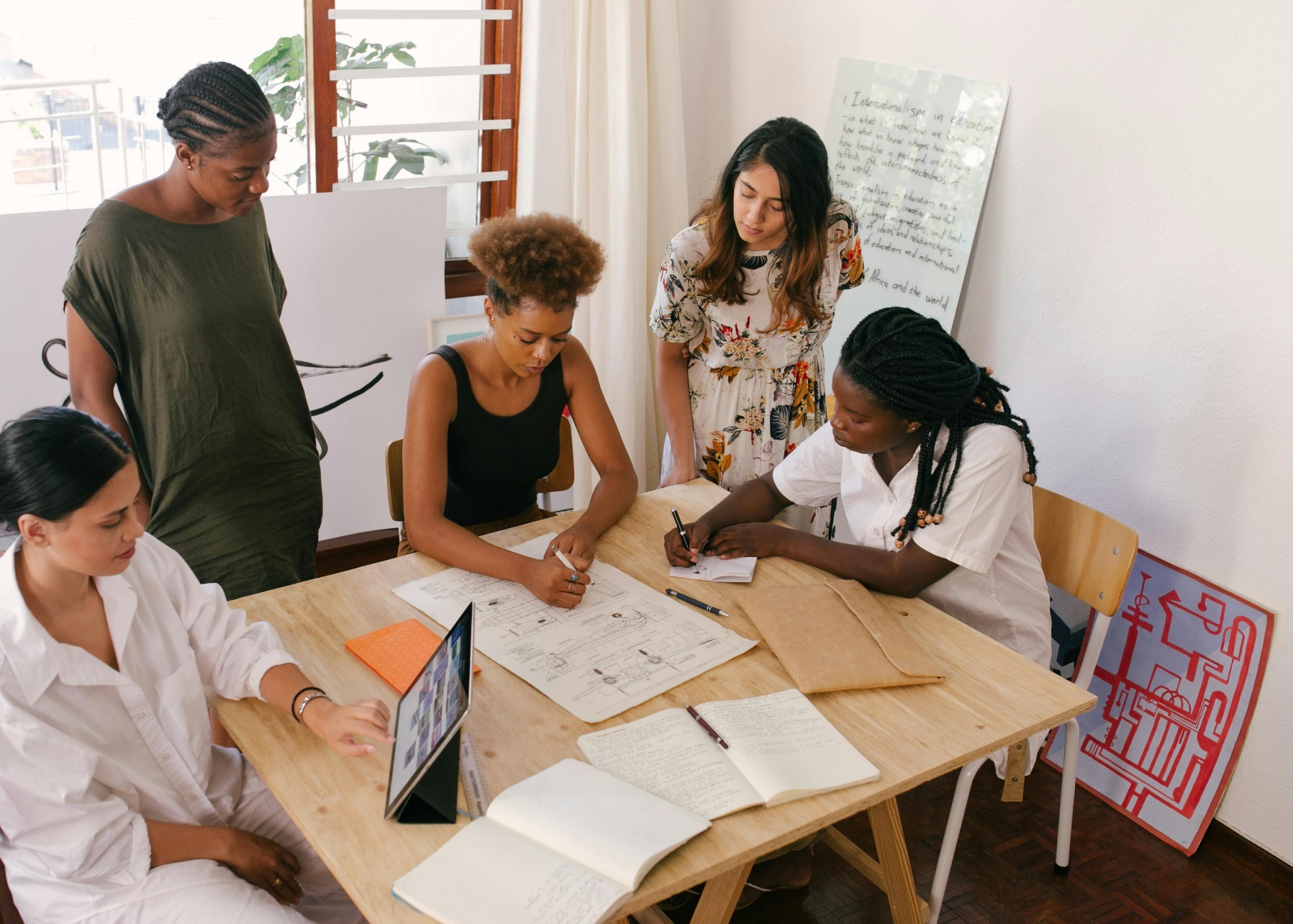 Με τη χρηματοδότηση της Ευρωπαϊκής Ένωσης. Οι απόψεις και οι γνώμες που διατυπώνονται εκφράζουν αποκλειστικά τις απόψεις των συντακτών και δεν αντιπροσωπεύουν κατ'ανάγκη τις απόψεις της Ευρωπαϊκής Ένωσης ή του Ευρωπαϊκού Εκτελεστικού Οργανισμού Εκπαίδευσης και Πολιτισμού (EACEA). Η Ευρωπαϊκή Ένωση και ο EACEA δεν μπορούν να θεωρηθούν υπεύθυνοι για τις εκφραζόμενες απόψεις.
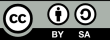 Ενίσχυση της συνεργατικής μάθησης:
Επίτευξη αριστείας μέσω συνεργασίας
Αναβάθμιση του ρόλου του εκπαιδευτικού στη συνεργατική μάθηση
Η συνεργασία ως πυξίδα μας
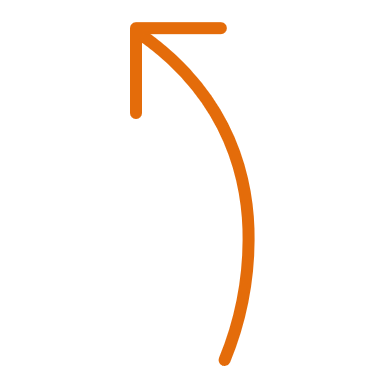 Η συνεργασία δεν είναι απλώς ένα μέσο για την επίτευξη ενός σκοπού, αλλά μια μετασχηματιστική διαδικασία που εμπλουτίζει τόσο το περιεχόμενο όσο και τους δημιουργούς. Συγκεντρώνοντας τις συλλογικές μας γνώσεις, εμπειρίες και τεχνογνωσία, σφυρηλατούμε περιεχόμενο που δεν είναι μόνο πιο ολοκληρωμένο, αλλά και πιο διαφοροποιημένο και αντανακλά διαφορετικές προοπτικές.
Με τη χρηματοδότηση της Ευρωπαϊκής Ένωσης. Οι απόψεις και οι γνώμες που διατυπώνονται εκφράζουν αποκλειστικά τις απόψεις των συντακτών και δεν αντιπροσωπεύουν κατ'ανάγκη τις απόψεις της Ευρωπαϊκής Ένωσης ή του Ευρωπαϊκού Εκτελεστικού Οργανισμού Εκπαίδευσης και Πολιτισμού (EACEA). Η Ευρωπαϊκή Ένωση και ο EACEA δεν μπορούν να θεωρηθούν υπεύθυνοι για τις εκφραζόμενες απόψεις.
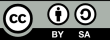 Ενίσχυση της συνεργατικής μάθησης:
Αρχές αποτελεσματικής συνεργατικής ανάπτυξης περιεχομένου
Με τη χρηματοδότηση της Ευρωπαϊκής Ένωσης. Οι απόψεις και οι γνώμες που διατυπώνονται εκφράζουν αποκλειστικά τις απόψεις των συντακτών και δεν αντιπροσωπεύουν κατ'ανάγκη τις απόψεις της Ευρωπαϊκής Ένωσης ή του Ευρωπαϊκού Εκτελεστικού Οργανισμού Εκπαίδευσης και Πολιτισμού (EACEA). Η Ευρωπαϊκή Ένωση και ο EACEA δεν μπορούν να θεωρηθούν υπεύθυνοι για τις εκφραζόμενες απόψεις.
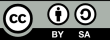 Εργαλεία για συνεργασία: Αξιοποίηση της τεχνολογίας
Κοινόχρηστα έγγραφα και επεξεργασία σε πραγματικό χρόνο:
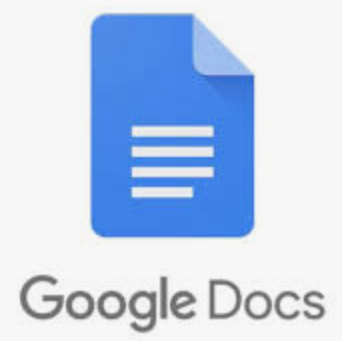 Έγγραφα, φύλλα και διαφάνειες Google: Δώστε τη δυνατότητα σε πολλούς χρήστες να εργάζονται ταυτόχρονα στο ίδιο έγγραφο, παρέχοντας ένα περιβάλλον συνεργασίας σε πραγματικό χρόνο. Η εύκολη πρόσβαση και οι διαισθητικές λειτουργίες σχολιασμού και προτάσεων καθιστούν αυτά τα εργαλεία απαραίτητα για συνεργατικά έργα.
Microsoft Office 365: Προσφέρει μια σουίτα εργαλείων που υποστηρίζουν τη συνεργασία σε πραγματικό χρόνο, επιτρέποντας στις ομάδες να συν-συγγράφουν έγγραφα, λογιστικά φύλλα και παρουσιάσεις, που διευκολύνονται από την απρόσκοπτη ενσωμάτωση με λύσεις αποθήκευσης στο νέφος, όπως το OneDrive.
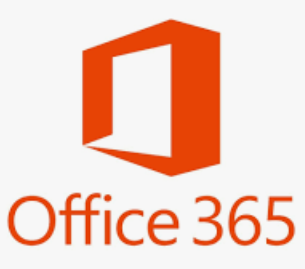 Αποθήκευση στο νέφος και κοινή χρήση αρχείων:
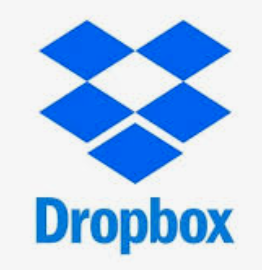 Dropbox: διευκολύνοντας την πρόσβαση και τη συνεργασία των ομάδων σε περιεχόμενο από οπουδήποτε και ανά πάσα στιγμή.
Google Drive: Παρέχει μια κεντρική πλατφόρμα για την αποθήκευση, την κοινή χρήση και τη συνεργασία σε αρχεία και φακέλους, ενσωματωμένη με τη σουίτα εργαλείων παραγωγικότητας της Google.
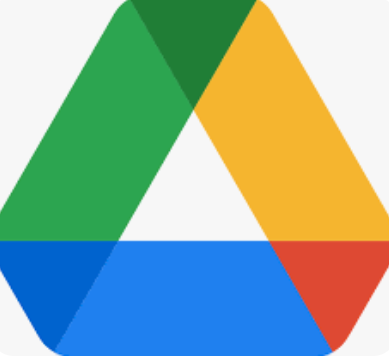 Συστήματα διαχείρισης περιεχομένου (CMS):
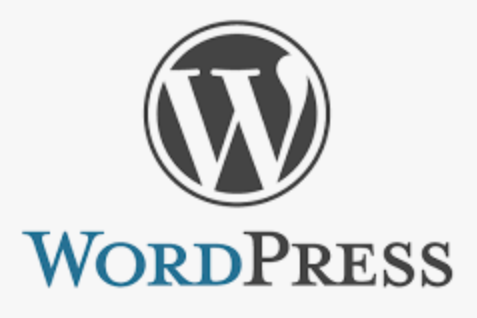 WordPress: Επιτρέπει σε πολλούς χρήστες να συνεισφέρουν, να επεξεργάζονται και να διαχειρίζονται περιεχόμενο για ιστότοπους ή ιστολόγια, καθιστώντας το ένα ευέλικτο εργαλείο για τη συνεργατική δημιουργία και δημοσίευση περιεχομένου.
Moodle: Μια πλατφόρμα μάθησης ανοικτού κώδικα που έχει σχεδιαστεί για να παρέχει σε εκπαιδευτικούς, διαχειριστές και μαθητές ένα ενιαίο ισχυρό, ασφαλές και ολοκληρωμένο σύστημα για τη δημιουργία εξατομικευμένων περιβαλλόντων μάθησης.
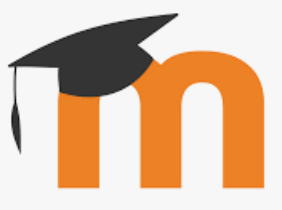 Με τη χρηματοδότηση της Ευρωπαϊκής Ένωσης. Οι απόψεις και οι γνώμες που διατυπώνονται εκφράζουν αποκλειστικά τις απόψεις των συντακτών και δεν αντιπροσωπεύουν κατ'ανάγκη τις απόψεις της Ευρωπαϊκής Ένωσης ή του Ευρωπαϊκού Εκτελεστικού Οργανισμού Εκπαίδευσης και Πολιτισμού (EACEA). Η Ευρωπαϊκή Ένωση και ο EACEA δεν μπορούν να θεωρηθούν υπεύθυνοι για τις εκφραζόμενες απόψεις.
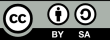 Εργαλεία για συνεργασία: Αξιοποίηση της τεχνολογίας
Πλατφόρμες συνεργασίας και διαχείριση έργων:
Slack: Προσφέρει χαρακτηριστικά όπως κανάλια για διαφορετικά θέματα, άμεση ανταλλαγή μηνυμάτων και ενσωμάτωση με πολυάριθμες εφαρμογές εργασίας και bots.
Trello: για την οργάνωση εργασιών και την παρακολούθηση της προόδου, προωθώντας τη διαφάνεια και τη λογοδοσία σε συνεργατικά έργα.
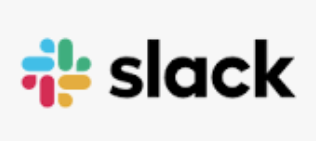 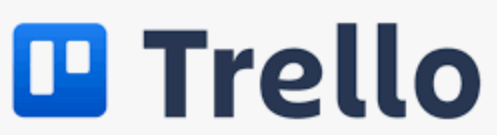 Διαδραστικοί πίνακες:
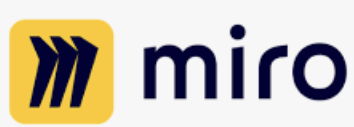 Miro: ιδανικό για καταιγισμό ιδεών, χαρτογράφηση ιδεών και σχεδιασμό έργων.
Jamboard: Το Jamboard: Η προσφορά διαδραστικού πίνακα της Google, η οποία παρέχει έναν συνεργατικό χώρο για την οπτικοποίηση ιδεών από τις ομάδες, καθιστώντας το ιδανικό για δημιουργικές συνεδρίες και συνεδρίες σχεδιασμού.
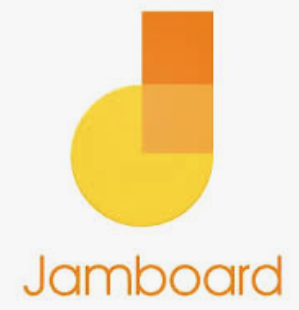 Αξιοποιώντας αυτά τα εργαλεία, οι εκπαιδευτικοί μπορούν να προωθήσουν ένα πνεύμα συνεργασίας, διασφαλίζοντας ότι η δημιουργία περιεχομένου είναι ένα κοινό ταξίδι που επωφελείται από τη συλλογική σοφία, τη δημιουργικότητα και τη διορατικότητα ολόκληρης της ομάδας. Με την ενσωμάτωση αυτών των τεχνολογιών στις συνεργατικές μας διαδικασίες, όχι μόνο ενισχύουμε την αποτελεσματικότητά μας, αλλά και εμπλουτίζουμε την ποιότητα και τον αντίκτυπο του εκπαιδευτικού μας περιεχομένου, καθιστώντας τις μαθησιακές εμπειρίες πιο ελκυστικές και αποτελεσματικές για τους μαθητές σε περιβάλλοντα ανεστραμμένης τάξης.
Με τη χρηματοδότηση της Ευρωπαϊκής Ένωσης. Οι απόψεις και οι γνώμες που διατυπώνονται εκφράζουν αποκλειστικά τις απόψεις των συντακτών και δεν αντιπροσωπεύουν κατ'ανάγκη τις απόψεις της Ευρωπαϊκής Ένωσης ή του Ευρωπαϊκού Εκτελεστικού Οργανισμού Εκπαίδευσης και Πολιτισμού (EACEA). Η Ευρωπαϊκή Ένωση και ο EACEA δεν μπορούν να θεωρηθούν υπεύθυνοι για τις εκφραζόμενες απόψεις.
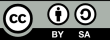 Σχεδιασμός περιεχομένου για δέσμευση και εκπαίδευση: Στρατηγικές για τη σαγήνη και τη διαφώτιση των μαθητών 
Η δημιουργία περιεχομένου για ένα περιβάλλον ανεστραμμένης τάξης προκαλεί τους εκπαιδευτικούς να συνδυάσουν τη δέσμευση με τη βαθιά εκπαιδευτική αξία
Με τη χρηματοδότηση της Ευρωπαϊκής Ένωσης. Οι απόψεις και οι γνώμες που διατυπώνονται εκφράζουν αποκλειστικά τις απόψεις των συντακτών και δεν αντιπροσωπεύουν κατ'ανάγκη τις απόψεις της Ευρωπαϊκής Ένωσης ή του Ευρωπαϊκού Εκτελεστικού Οργανισμού Εκπαίδευσης και Πολιτισμού (EACEA). Η Ευρωπαϊκή Ένωση και ο EACEA δεν μπορούν να θεωρηθούν υπεύθυνοι για τις εκφραζόμενες απόψεις.
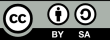 Σχεδιασμός περιεχομένου για δέσμευση και εκπαίδευση: Στρατηγικές για τη σαγήνη και τη διαφώτιση των μαθητών 
Η δημιουργία περιεχομένου για ένα περιβάλλον ανεστραμμένης τάξης προκαλεί τους εκπαιδευτικούς να συνδυάσουν τη δέσμευση με τη βαθιά εκπαιδευτική αξία
Με τη χρηματοδότηση της Ευρωπαϊκής Ένωσης. Οι απόψεις και οι γνώμες που διατυπώνονται εκφράζουν αποκλειστικά τις απόψεις των συντακτών και δεν αντιπροσωπεύουν κατ'ανάγκη τις απόψεις της Ευρωπαϊκής Ένωσης ή του Ευρωπαϊκού Εκτελεστικού Οργανισμού Εκπαίδευσης και Πολιτισμού (EACEA). Η Ευρωπαϊκή Ένωση και ο EACEA δεν μπορούν να θεωρηθούν υπεύθυνοι για τις εκφραζόμενες απόψεις.
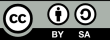 Πώς μπορείτε να αντιμετωπίσετε τις διαφορετικές μαθησιακές ανάγκες;
Με τη χρηματοδότηση της Ευρωπαϊκής Ένωσης. Οι απόψεις και οι γνώμες που διατυπώνονται εκφράζουν αποκλειστικά τις απόψεις των συντακτών και δεν αντιπροσωπεύουν κατ'ανάγκη τις απόψεις της Ευρωπαϊκής Ένωσης ή του Ευρωπαϊκού Εκτελεστικού Οργανισμού Εκπαίδευσης και Πολιτισμού (EACEA). Η Ευρωπαϊκή Ένωση και ο EACEA δεν μπορούν να θεωρηθούν υπεύθυνοι για τις εκφραζόμενες απόψεις.
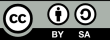 Σχεδιασμός συνεργατικών δραστηριοτήτων: 3 φάσεις
Με τη χρηματοδότηση της Ευρωπαϊκής Ένωσης. Οι απόψεις και οι γνώμες που διατυπώνονται εκφράζουν αποκλειστικά τις απόψεις των συντακτών και δεν αντιπροσωπεύουν κατ'ανάγκη τις απόψεις της Ευρωπαϊκής Ένωσης ή του Ευρωπαϊκού Εκτελεστικού Οργανισμού Εκπαίδευσης και Πολιτισμού (EACEA). Η Ευρωπαϊκή Ένωση και ο EACEA δεν μπορούν να θεωρηθούν υπεύθυνοι για τις εκφραζόμενες απόψεις.
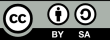 Πώς μπορείτε να αντιμετωπίσετε τις διαφορετικές μαθησιακές ανάγκες; 
Δημιουργία περιεχόμενου χωρίς αποκλεισμούς για όλους τους μαθητές
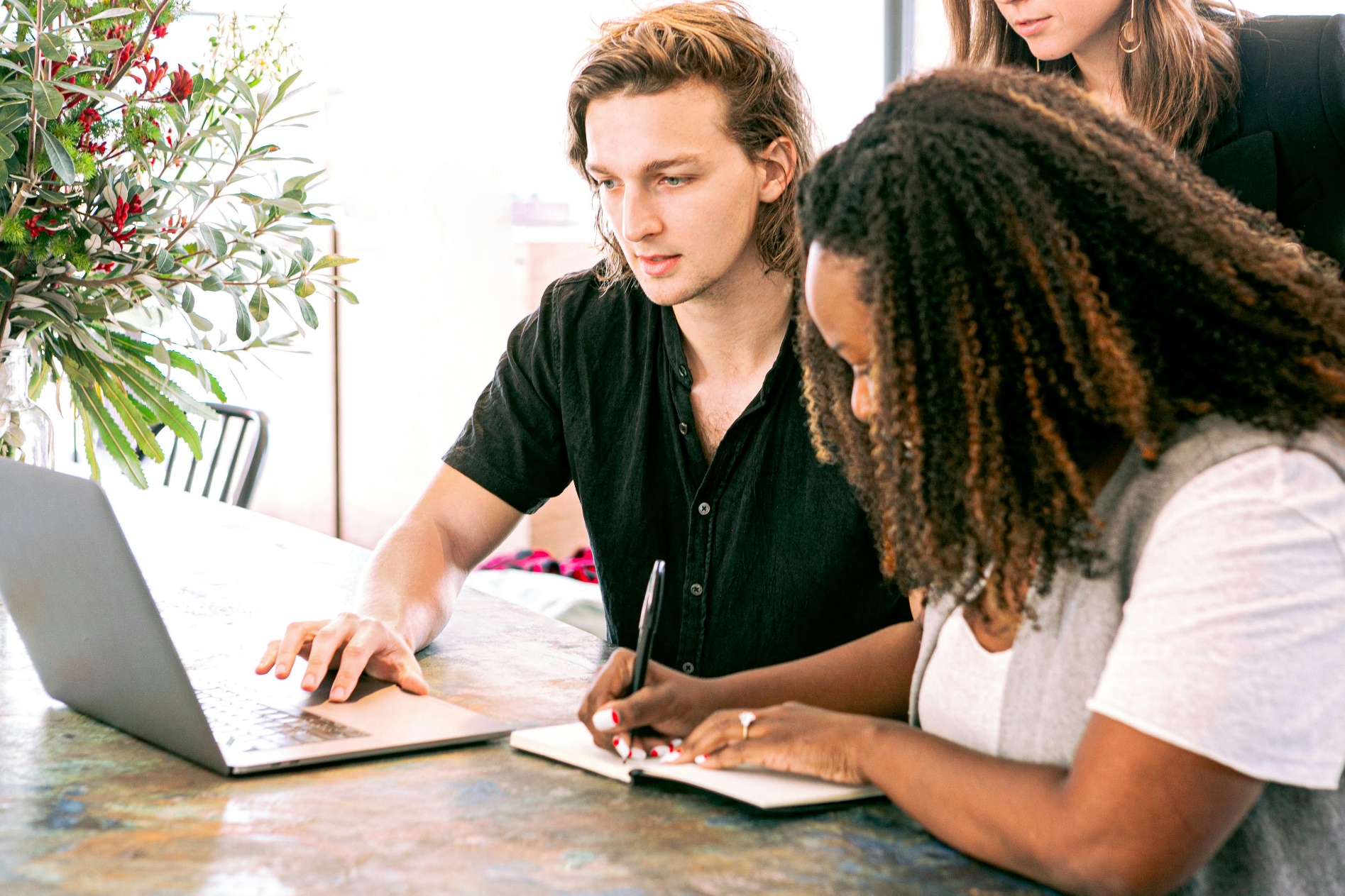 Στο μοντέλο της ανεστραμμένης τάξης, όπου οι μαθητές συναντούν για πρώτη φορά το νέο υλικό ανεξάρτητα, είναι ζωτικής σημασίας το περιεχόμενο να είναι προσβάσιμο και ελκυστικό για κάθε μαθητή, ανεξάρτητα από τις μαθησιακές προτιμήσεις ή ανάγκες του. Αυτή η διαφάνεια περιγράφει στρατηγικές για τη δημιουργία περιεχομένου χωρίς αποκλεισμούς που σέβεται και ανταποκρίνεται στην ποικιλομορφία των μαθητών στις τάξεις μας.
Με την εφαρμογή συγκεκριμένων στρατηγικών, οι εκπαιδευτικοί μπορούν να δημιουργήσουν ένα μαθησιακό περιβάλλον που δεν είναι μόνο ποικιλόμορφο και χωρίς αποκλεισμούς, αλλά και υποστηρικτικό και ενδυναμωτικό για κάθε μαθητή. Η προσέγγιση αυτή διασφαλίζει ότι όλοι οι μαθητές έχουν ίσες ευκαιρίες να ασχοληθούν με το περιεχόμενο, να συμμετέχουν ενεργά στο μαθησιακό τους ταξίδι και να αξιοποιήσουν πλήρως τις δυνατότητές τους.
Με τη χρηματοδότηση της Ευρωπαϊκής Ένωσης. Οι απόψεις και οι γνώμες που διατυπώνονται εκφράζουν αποκλειστικά τις απόψεις των συντακτών και δεν αντιπροσωπεύουν κατ'ανάγκη τις απόψεις της Ευρωπαϊκής Ένωσης ή του Ευρωπαϊκού Εκτελεστικού Οργανισμού Εκπαίδευσης και Πολιτισμού (EACEA). Η Ευρωπαϊκή Ένωση και ο EACEA δεν μπορούν να θεωρηθούν υπεύθυνοι για τις εκφραζόμενες απόψεις.
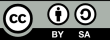 Εξορθολογισμός των συνεργατικών προσπαθειών: 
Βελτιστοποίηση της ροής εργασίας για παραγωγική ομαδική συνεργασία
Με τη χρηματοδότηση της Ευρωπαϊκής Ένωσης. Οι απόψεις και οι γνώμες που διατυπώνονται εκφράζουν αποκλειστικά τις απόψεις των συντακτών και δεν αντιπροσωπεύουν κατ'ανάγκη τις απόψεις της Ευρωπαϊκής Ένωσης ή του Ευρωπαϊκού Εκτελεστικού Οργανισμού Εκπαίδευσης και Πολιτισμού (EACEA). Η Ευρωπαϊκή Ένωση και ο EACEA δεν μπορούν να θεωρηθούν υπεύθυνοι για τις εκφραζόμενες απόψεις.
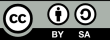 Εξορθολογισμός των συνεργατικών προσπαθειών: 
Βελτιστοποίηση της ροής εργασίας για παραγωγική ομαδική συνεργασία
Με τη χρηματοδότηση της Ευρωπαϊκής Ένωσης. Οι απόψεις και οι γνώμες που διατυπώνονται εκφράζουν αποκλειστικά τις απόψεις των συντακτών και δεν αντιπροσωπεύουν κατ'ανάγκη τις απόψεις της Ευρωπαϊκής Ένωσης ή του Ευρωπαϊκού Εκτελεστικού Οργανισμού Εκπαίδευσης και Πολιτισμού (EACEA). Η Ευρωπαϊκή Ένωση και ο EACEA δεν μπορούν να θεωρηθούν υπεύθυνοι για τις εκφραζόμενες απόψεις.
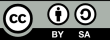 Εξορθολογισμός των συνεργατικών προσπαθειών: 
Βελτιστοποίηση της ροής εργασίας για παραγωγική ομαδική συνεργασία
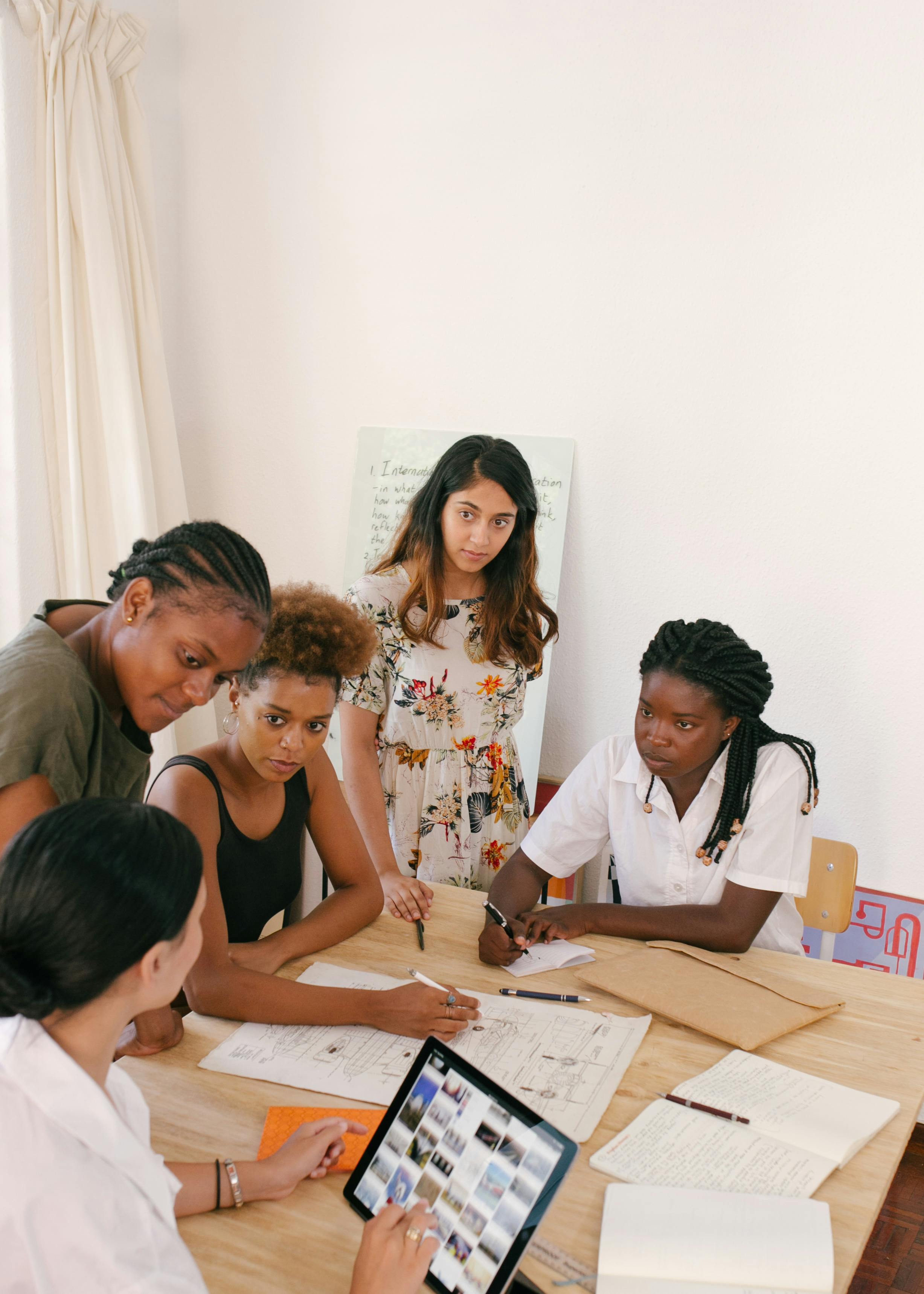 Η συνεργατική δημιουργία περιεχομένου σε περιβάλλοντα ανεστραμμένης τάξης απαιτεί μια βελτιωμένη προσέγγιση στη διαχείριση της ροής εργασιών. Αυτή η διαφάνεια παρέχει στους εκπαιδευτικούς αποτελεσματικές τεχνικές για την οργάνωση συνεργατικών έργων, διασφαλίζοντας ότι η συμβολή κάθε μέλους της ομάδας μεγιστοποιείται και ότι το έργο εξελίσσεται ομαλά προς την ολοκλήρωσή του.
Με την υιοθέτηση αυτών των τεχνικών διαχείρισης ροής εργασιών, οι ομάδες μπορούν να βελτιώσουν την αποδοτικότητα, την επικοινωνία και τη συνολική αποτελεσματικότητά τους σε συνεργατικά έργα δημιουργίας περιεχομένου. Αυτή η δομημένη προσέγγιση όχι μόνο διασφαλίζει την επιτυχή ολοκλήρωση των έργων, αλλά και εμπλουτίζει τη συνεργατική εμπειρία της ομάδας, οδηγώντας σε πιο ελκυστικό και αποτελεσματικό εκπαιδευτικό περιεχόμενο.
Με τη χρηματοδότηση της Ευρωπαϊκής Ένωσης. Οι απόψεις και οι γνώμες που διατυπώνονται εκφράζουν αποκλειστικά τις απόψεις των συντακτών και δεν αντιπροσωπεύουν κατ'ανάγκη τις απόψεις της Ευρωπαϊκής Ένωσης ή του Ευρωπαϊκού Εκτελεστικού Οργανισμού Εκπαίδευσης και Πολιτισμού (EACEA). Η Ευρωπαϊκή Ένωση και ο EACEA δεν μπορούν να θεωρηθούν υπεύθυνοι για τις εκφραζόμενες απόψεις.
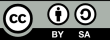 Προκλήσεις στη συνεργατική δημιουργία περιεχομένου στην ΕΕΚ
Με τη χρηματοδότηση της Ευρωπαϊκής Ένωσης. Οι απόψεις και οι γνώμες που διατυπώνονται εκφράζουν αποκλειστικά τις απόψεις των συντακτών και δεν αντιπροσωπεύουν κατ'ανάγκη τις απόψεις της Ευρωπαϊκής Ένωσης ή του Ευρωπαϊκού Εκτελεστικού Οργανισμού Εκπαίδευσης και Πολιτισμού (EACEA). Η Ευρωπαϊκή Ένωση και ο EACEA δεν μπορούν να θεωρηθούν υπεύθυνοι για τις εκφραζόμενες απόψεις.
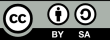 Αντιμετώπιση των προκλήσεων συνεργασίας
Τα συνεργατικά έργα, αν και εξαιρετικά αποδοτικά, μπορούν να αντιμετωπίσουν μια σειρά από προκλήσεις που, αν δεν αντιμετωπιστούν, μπορεί να εμποδίσουν την πρόοδο της ομάδας και να επηρεάσουν την ποιότητα του εκπαιδευτικού περιεχομένου που δημιουργείται. Αυτή η διαφάνεια περιγράφει τα συνήθη εμπόδια που αντιμετωπίζονται κατά τη δημιουργία συνεργατικού περιεχομένου και παρέχει πρακτικές στρατηγικές για την υπέρβασή τους, εξασφαλίζοντας ένα παραγωγικό και αρμονικό περιβάλλον εργασίας.
Με τη χρηματοδότηση της Ευρωπαϊκής Ένωσης. Οι απόψεις και οι γνώμες που διατυπώνονται εκφράζουν αποκλειστικά τις απόψεις των συντακτών και δεν αντιπροσωπεύουν κατ'ανάγκη τις απόψεις της Ευρωπαϊκής Ένωσης ή του Ευρωπαϊκού Εκτελεστικού Οργανισμού Εκπαίδευσης και Πολιτισμού (EACEA). Η Ευρωπαϊκή Ένωση και ο EACEA δεν μπορούν να θεωρηθούν υπεύθυνοι για τις εκφραζόμενες απόψεις.
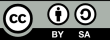 Αξιολόγηση και βελτίωση του περιεχομένου: Ανατροφοδότηση και επανάληψη
Με τη χρηματοδότηση της Ευρωπαϊκής Ένωσης. Οι απόψεις και οι γνώμες που διατυπώνονται εκφράζουν αποκλειστικά τις απόψεις των συντακτών και δεν αντιπροσωπεύουν κατ'ανάγκη τις απόψεις της Ευρωπαϊκής Ένωσης ή του Ευρωπαϊκού Εκτελεστικού Οργανισμού Εκπαίδευσης και Πολιτισμού (EACEA). Η Ευρωπαϊκή Ένωση και ο EACEA δεν μπορούν να θεωρηθούν υπεύθυνοι για τις εκφραζόμενες απόψεις.
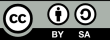 Μελέτη περίπτωσης: Τεχνολογία Αυτοκινήτου: Ενίσχυση της ομαδικής εργασίας στην εκπαίδευση
Ιστορικό: Στο Coastal Technical College, το πρόγραμμα Τεχνολογίας Αυτοκινήτων επικεντρώθηκε παραδοσιακά στην ατομική μάθηση και αξιολόγηση. Ωστόσο, αναγνωρίζοντας τη σημασία της ομαδικής εργασίας στη διάγνωση και την επισκευή αυτοκινήτων, ο εκπαιδευτής Reyes αποφάσισε να ενσωματώσει τη συνεργατική δημιουργία περιεχομένου στο πρόγραμμα σπουδών.
Η πρόκληση: Η πρόκληση ήταν η μετάβαση από μια κυρίως ατομικιστική προσέγγιση μάθησης σε μια προσέγγιση που έδινε έμφαση στη συνεργασία και την ομαδική εργασία, αντικατοπτρίζοντας το πραγματικό περιβάλλον των συνεργείων επισκευής αυτοκινήτων, όπου η ομαδική εργασία είναι ζωτικής σημασίας.
 Εφαρμοσμένες στρατηγικές:
Συνεργατικές διαγνωστικές ασκήσεις: Οι μαθητές ομαδοποιήθηκαν σε ομάδες και τους δόθηκαν διαγνωστικά σενάρια πραγματικού κόσμου για να τα επιλύσουν συνεργατικά. Αυτό απαιτούσε να δημιουργήσουν κοινή τεκμηρίωση σχετικά με τη διαγνωστική διαδικασία, τα ευρήματα και τις προτεινόμενες λύσεις χρησιμοποιώντας ψηφιακές πλατφόρμες.
Χρήση συνεργατικών ψηφιακών πλατφορμών: Οι ομάδες χρησιμοποίησαν πλατφόρμες όπως το Microsoft Teams και κοινά έγγραφα Google Docs για να τεκμηριώνουν τις διαγνωστικές τους διαδικασίες, ενθαρρύνοντας τη συνεχή συνεργασία τόσο εντός όσο και εκτός της τάξης.
Συνεργασία μεταξύ των τάξεων: Ο εκπαιδευτής Reyes κανόνισε τη συνεργασία μεταξύ της τάξης του και του προγράμματος Τεχνολογίας Αυτοκινήτων του κοντινού κοινοτικού κολλεγίου. Οι σπουδαστές και από τα δύο ιδρύματα δημιούργησαν από κοινού ένα κοινό διαδικτυακό αποθετήριο διαγνωστικών μελετών περιπτώσεων και λύσεων.
Αξιολόγηση από ομότιμους και ανατροφοδότηση: Κάθε ομάδα παρουσίασε τα ευρήματά της στην τάξη, ακολουθούμενη από μια δομημένη συνεδρία αξιολόγησης από ομοτίμους, όπου οι μαθητές έκαναν κριτική στη δουλειά των άλλων με βάση κριτήρια όπως η διεξοδικότητα της διάγνωσης, η δημιουργικότητα των λύσεων και η σαφήνεια της τεκμηρίωσης.
Αποτελέσματα:
Ενισχυμένες δεξιότητες ομαδικής εργασίας: Οι μαθητές ανέπτυξαν ισχυρές δεξιότητες ομαδικής εργασίας, μαθαίνοντας πώς να επικοινωνούν αποτελεσματικά, να αναθέτουν καθήκοντα και να συνδυάζουν τις ατομικές τους δυνάμεις για την επίλυση σύνθετων προβλημάτων.
Ενισχυμένες τεχνικές γνώσεις: Ο συνεργατικός χαρακτήρας των ασκήσεων εμβάθυνε την τεχνική κατανόηση των μαθητών, καθώς εκτέθηκαν σε ένα ευρύτερο φάσμα σεναρίων και λύσεων μέσω της συνεργασίας μεταξύ τους.
Αυξημένη δέσμευση: Οι μαθητές ανέφεραν υψηλότερα επίπεδα εμπλοκής και ικανοποίησης από τη μαθησιακή διαδικασία, εκτιμώντας την ευκαιρία να συνεργαστούν με τους συμμαθητές τους και να αντιμετωπίσουν συνεργατικά προβλήματα του πραγματικού κόσμου.
Ετοιμότητα για τη βιομηχανία: Οι απόφοιτοι του προγράμματος εισήλθαν στο εργατικό δυναμικό όχι μόνο με προηγμένες τεχνικές δεξιότητες αλλά και με την ικανότητα να εργάζονται αποτελεσματικά σε ομαδικά περιβάλλοντα, γεγονός που τους καθιστά ιδιαίτερα πολύτιμους για τους εργοδότες.
Με τη χρηματοδότηση της Ευρωπαϊκής Ένωσης. Οι απόψεις και οι γνώμες που διατυπώνονται εκφράζουν αποκλειστικά τις απόψεις των συντακτών και δεν αντιπροσωπεύουν κατ'ανάγκη τις απόψεις της Ευρωπαϊκής Ένωσης ή του Ευρωπαϊκού Εκτελεστικού Οργανισμού Εκπαίδευσης και Πολιτισμού (EACEA). Η Ευρωπαϊκή Ένωση και ο EACEA δεν μπορούν να θεωρηθούν υπεύθυνοι για τις εκφραζόμενες απόψεις.
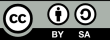 Σενάριο περίπτωσης 1: Μαγειρικές τέχνες
Με τη χρηματοδότηση της Ευρωπαϊκής Ένωσης. Οι απόψεις και οι γνώμες που διατυπώνονται εκφράζουν αποκλειστικά τις απόψεις των συντακτών και δεν αντιπροσωπεύουν κατ'ανάγκη τις απόψεις της Ευρωπαϊκής Ένωσης ή του Ευρωπαϊκού Εκτελεστικού Οργανισμού Εκπαίδευσης και Πολιτισμού (EACEA). Η Ευρωπαϊκή Ένωση και ο EACEA δεν μπορούν να θεωρηθούν υπεύθυνοι για τις εκφραζόμενες απόψεις.
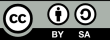 Σενάριο περίπτωσης 2: Υγειονομική περίθαλψη - Συνεργατική προσομοίωση ασθενούς
Με τη χρηματοδότηση της Ευρωπαϊκής Ένωσης. Οι απόψεις και οι γνώμες που διατυπώνονται εκφράζουν αποκλειστικά τις απόψεις των συντακτών και δεν αντιπροσωπεύουν κατ'ανάγκη τις απόψεις της Ευρωπαϊκής Ένωσης ή του Ευρωπαϊκού Εκτελεστικού Οργανισμού Εκπαίδευσης και Πολιτισμού (EACEA). Η Ευρωπαϊκή Ένωση και ο EACEA δεν μπορούν να θεωρηθούν υπεύθυνοι για τις εκφραζόμενες απόψεις.
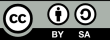 Δραστηριότητα αναστοχασμού
Συνεργατική δημιουργία περιεχομένου: Δημιουργία: Αναστοχασμός για το ταξίδι μας της κοινής δημιουργίας
Σκεφτείτε ένα πρόσφατο συνεργατικό έργο δημιουργίας περιεχομένου στο οποίο συμμετείχατε. Ποιοι ήταν οι βασικοί παράγοντες που συνέβαλαν στην επιτυχία ή στις προκλήσεις του; Πώς επηρέασε η ποικιλομορφία της ομάδας το περιεχόμενο που δημιουργήθηκε;
Αναλογιστείτε τη ροή εργασίας και τις στρατηγικές διαχείρισης που χρησιμοποιήθηκαν. Ήταν αποτελεσματικές; Γιατί ή γιατί όχι; Ποια εργαλεία ή πλατφόρμες χρησιμοποιήθηκαν και πώς διευκόλυναν ή εμπόδισαν τη συνεργασία;
Με ποιους τρόπους το συνεργατικό περιεχόμενο ενέπλεξε διαφορετικούς τύπους μαθητών; Πώς το περιεχόμενο αντανακλούσε την κατανόηση των διαφορετικών μαθησιακών αναγκών;
Τι μάθατε για τα δικά σας δυνατά σημεία και τους τομείς που χρήζουν βελτίωσης στη συνεργατική δημιουργία περιεχομένου; Πώς μπορείτε να εφαρμόσετε αυτές τις γνώσεις σε μελλοντικές συνεργατικές προσπάθειες;
Ποιες στρατηγικές θα εφαρμόσετε για να ενισχύσετε τη συνεργασία στο επόμενο έργο σας δημιουργίας περιεχομένου; Υπάρχουν συγκεκριμένα εργαλεία ή τεχνικές που σκοπεύετε να εξερευνήσετε περαιτέρω για να υποστηρίξετε αυτές τις στρατηγικές;
Με τη χρηματοδότηση της Ευρωπαϊκής Ένωσης. Οι απόψεις και οι γνώμες που διατυπώνονται εκφράζουν αποκλειστικά τις απόψεις των συντακτών και δεν αντιπροσωπεύουν κατ'ανάγκη τις απόψεις της Ευρωπαϊκής Ένωσης ή του Ευρωπαϊκού Εκτελεστικού Οργανισμού Εκπαίδευσης και Πολιτισμού (EACEA). Η Ευρωπαϊκή Ένωση και ο EACEA δεν μπορούν να θεωρηθούν υπεύθυνοι για τις εκφραζόμενες απόψεις.
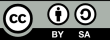 Πόροι
Βελτίωση του εκπαιδευτικού σχεδιασμού: Ανατροφοδότηση και Επαναληπτική Βελτίωση
Κατανόηση της αξίας της συνεργασίας 
Ένας αναλυτικός οδηγός για την επιτυχή συνεργασία σε θέματα περιεχομένου
Η δύναμη της συνεργασίας: Αξιοποίηση των ιδεών της ομάδας σας
Με τη χρηματοδότηση της Ευρωπαϊκής Ένωσης. Οι απόψεις και οι γνώμες που διατυπώνονται εκφράζουν αποκλειστικά τις απόψεις των συντακτών και δεν αντιπροσωπεύουν κατ'ανάγκη τις απόψεις της Ευρωπαϊκής Ένωσης ή του Ευρωπαϊκού Εκτελεστικού Οργανισμού Εκπαίδευσης και Πολιτισμού (EACEA). Η Ευρωπαϊκή Ένωση και ο EACEA δεν μπορούν να θεωρηθούν υπεύθυνοι για τις εκφραζόμενες απόψεις.
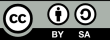